Literacy
Research
Memory
Remember:
Coordinates mean (x,y)
So (3,5) means x = 3, y = 5
What relationship makes a graph linear and what relationship makes a graph non linear?
Substitute
Linear
X coordinate 
Y coordinate
Skill
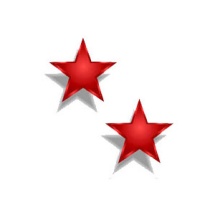 Challenge
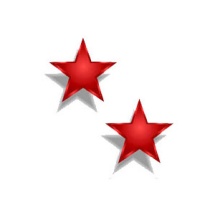 Determine if the following points lie on the lines:
Does (5,6) lie on the line y = x + 1?
Does (2,4) lie on the line y = 2x?
Does (1,4) lie on the line y = x – 2?
Does (6,7) lie on the line y = 2x – 4?
Does (2,7) lie on the line y = 3x + 1?
Does (5,11) lie on the line y = 4x – 4?

Write down a relationship that will pass through the following points:
(3,6)
(5,7)
(5,11)
Determine if the following points lie on the lines:
Does (-1,3) lie on the line y = x + 4?
Does (-3,-2) lie on the line y = x – 1?
Does (-5,-7) lie on the line y = 2x – 3?
Does (-6,-14) lie on the line y = 2x – 2?
Write down a relationship that will pass through the point (-3,-10)